Режим дня младшего школьника
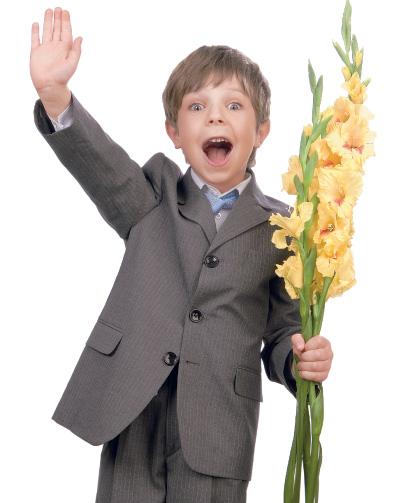 Родителям школьника
Происходят существенные изменения во всех органах и тканях тела. Формируются все изгибы позвоночника.

Крупные мышцы развиваются раньше мелких.

 Дети этого возраста дышат чаще, чем взрослые.
 
У детей хорошо развиты все органы            чувств.
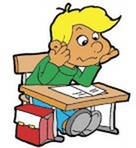 Особенности развития ребёнка 7-9 лет (физиология)
Преобладает невольное внимание. Дети активно реагируют на все новое, яркое и необыкновенное.
 
Вес мозга младшего школьника приближается к весу мозга взрослого человека.

Происходят значительные изменения в развитии и работе центральной нервной системы.

 Деятельность головного мозга значительно усложняется.
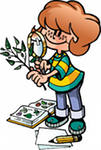 Особенности развития ребёнка 7-9 лет (психология)
Ребенок приходит к осознанию своего места в мире общественных отношений.
 
Важным качеством является подражание, перенимает не только положительное, но и отрицательное.

Капризы и упрямство тоже характерны для этого возраста.

Общее положительное отношение к школе, широта интересов, вера в авторитет учителя, любознательность, непосредственность, 
   открытость.
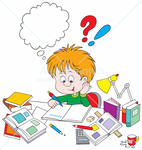 Особенности развития ребёнка 7- 9 лет (социум)
Формируется мировоззрение ребенка, складывается круг моральных, идейных представлений и понятий.
 
Обогащается мир его чувств, эстетических переживаний.

Шире становятся увлечения трудовые,    художественные, спортивные.
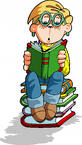 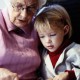 И Т А К
Происходит интенсивный рост всего организма.
 
Развиваются все основные системы: опорно-двигательная (особенно скелет), идет увеличение мышечной массы (с учетом половых особенностей), сердечно-сосудистая и нервная системы.
 
На фоне интенсивного физического роста повышаются нагрузка на психоэмоциональную сферу. 

Возрастают не только школьные нагрузки, но и напряжение, вызванное социальной адаптацией ребенка.
И Т А К
Организуйте распорядок дня:

стабильный режим дня; 
сбалансированное питание; 
полноценный сон; 
прогулки на воздухе.
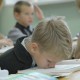 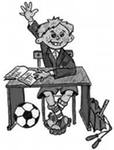 Как родители могут помочь ребенку избежать некоторых трудностей
Кандидат медицинских наук Н. М. Попова.
 Правильно организованный режим дня школьника предусматривает:
1. Правильное чередование труда и отдыха.
2. Регулярный прием пищи.
3. Сон определенной продолжительности, с точным временем подъема и отхода ко сну.
4. Определенное время для утренней гимнастики и гигиенических процедур.
5. Определенное время для приготовления домашних заданий.
6. Определенную продолжительность отдыха с максимальным пребыванием на открытом воздухе.
Стабильный режим дня
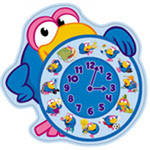 Белки, жиры, углеводы, минеральные соли, витамины и вода, должны быть в рационе в достаточном количестве.
На завтрак школьнику могут быть предложены каша, яйца или запеканка. Запить завтрак можно чаем, молоком, кефиром или какао.
В состав обеда должны входить три-четыре блюда: суп, мясо или рыба с гарниром, третье блюдо, а также закуска (овощные салаты, тертая морковь, капуста). 
Полдник, в отличие от остальных приемов пищи, может состоять из печенья, булочки, зефира или хлеба с мармеладом. Подходящие напитки сок, молоко, чай или какао.
Ужин — последний за день прием пищи, после которого не должно быть никаких перекусов. В том числе семечек, чипсов или попкорна перед телевизором ( за два часа перед сном). 
     Ужин состоит из горячего блюда, например, рыбы, каши, яичницы или запеканки.
 В течение дня можно есть фрукты или овощи.
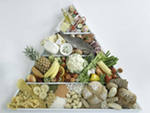 Сбалансированное питание
Общая продолжительность сна-12ч/с, (1ч послеобеденный сон).
Ночной сон является продолжительным отдыхом и восстанавливающим силы организма
Учащиеся должны вставать в 7 часов утра и ложиться в 20 часов 30 минут — 21 час, 
Чтобы сон ребенка был, глубоким, необходимо, чтобы перед сном школьник не занимался шумными играми, спорами, рассказами, вызывающими сильные переживания. Глубокому сну препятствуют также внешние раздражители: разговоры, свет и др.
Спать ребенок должен в отдельной кровати, соответствующей размерам его тела.
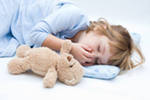 Полноценный сон
Учим смотреть и видеть. 
Собираем листья.
Специально для ветреной погоды.
«Слепая» прогулка.
Запускаем воздушного змея.
Наблюдение за птицами.
Сколько всего?
Превосходное окружение.
Как достать звезды.
Горячо? Холодно?
Сколько потребуется времени?
Этот шумный мир.
Измеряем расстояние.
Далеко ли это?
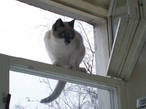 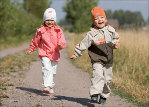 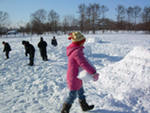 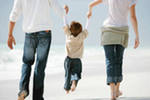 Прогулки на воздухе
Режим дня (примерный вариант):6.45-7.00 - подъем.7.00-7.15 - самообслуживание, гимнастика, умывание, уборка постели.7.15-7.30 - завтрак.7.35-7.45 - дорога в школу.8.00-12.30  -занятия в школе.13.00-14.30 - обед, отдых, помощь дома по хозяйству.14.30-16.00 - игры на воздухе.16.00-17.00 - приготовление уроков.17.00-19.00 - свободные занятия (по выбору детей).19.00 - ужин.19.00-20.30 - свободное время.20.30-21.00 - подготовка ко сну (личная гигиена)
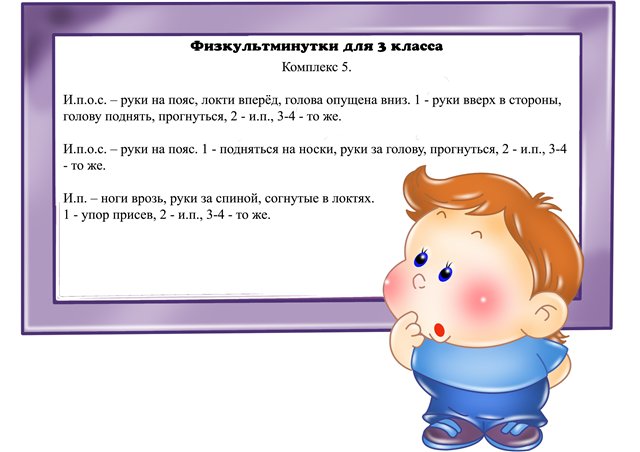 Режим дня
Памятка для родителей.
 
Быть для ребенка положительным примером в следовании навыкам гигиенического поведения и правильного питания, так как одна из психологических особенностей младших школьников – склонность к подражанию.
 
Поощрять попытки ребенка придерживаться режима питания, выполнять гигиенические процедуры, соблюдать культуру поведения за столом.
  
Правильно организовать режим дня школьника: обеспечить ему достаточный по продолжительности сон со строго установленным временем подъема и отхода ко сну; предусмотреть регулярный прием пищи (4-5-разовое питание); установить определенное время приготовления уроков; выделить время для отдыха на открытом воздухе, творческой деятельности, свободных занятий и помощи в семье.
 
Не впадать в крайности: не ставить ребенка под шквал замечаний и указаний. Добиваться, чтобы все необходимое  он делал с первого же напоминания, ни на что не отвлекаясь.
 
Обращать внимание на хорошее в ребенке, чем на его ошибки, но не захваливать, иначе стремление к одобрению, к похвале может стать главным мотивом здравотворческой деятельности.
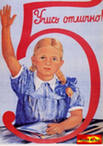 Памятка для родителей